بررسی ویژگی های جمعیت شناختی بیماران قلبی عروقی مرکز قلب و عروق شهید رجایی و پیش بینی وضعیت آنها برای پنج سال آینده با استفاده از تکنیکهای ریاضی و هوش مصنوعی
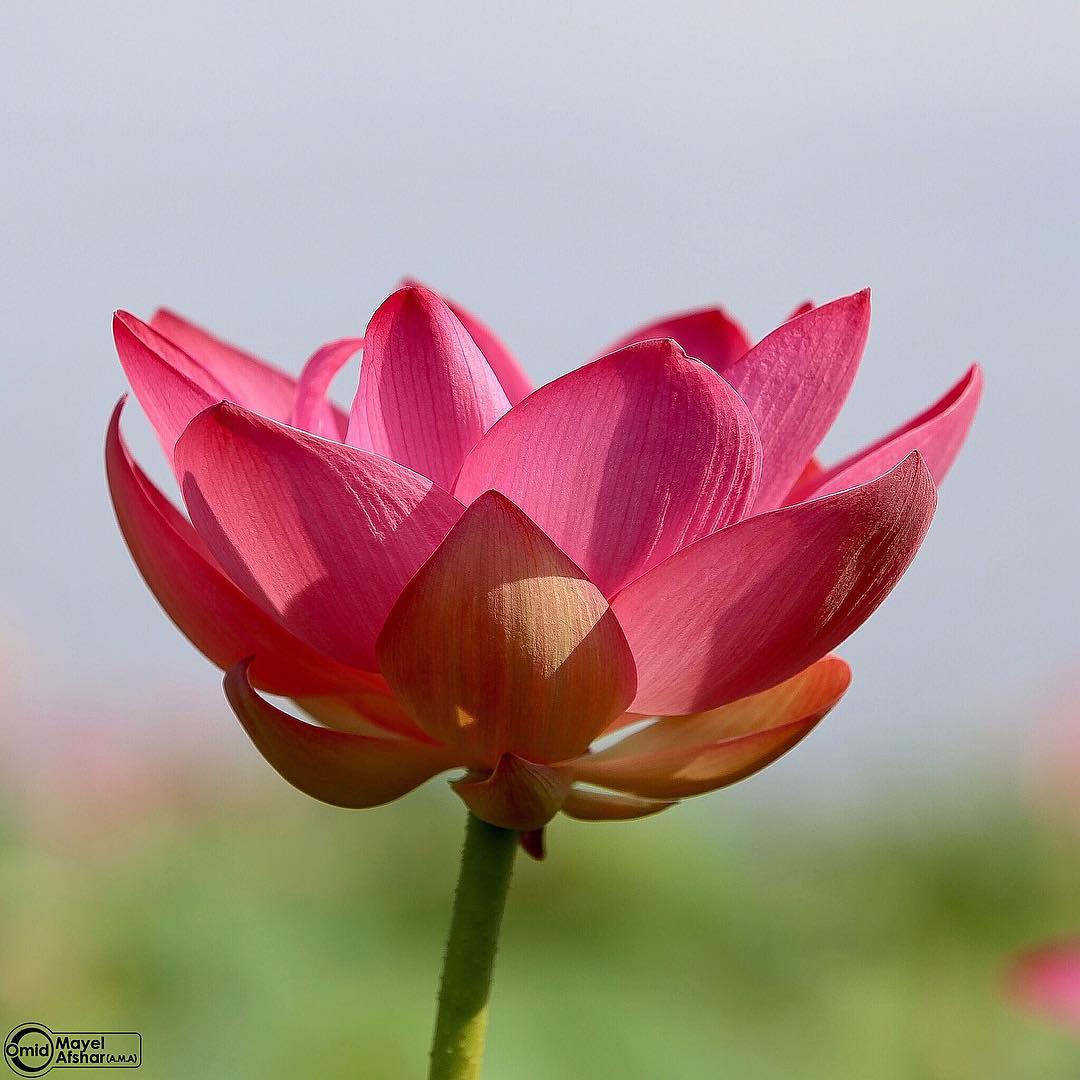 بیان مسئله و اهمیت موضوع:
یکی از شایعترین بیماریهای در جهان بیماریهای قلبی و عروقی است، که سازمان بهداشت جهانی از آن به عنوان همه گیری دوران نوین یاد می کند(بیلجانی،2012). همچنین شایع ترین علت مرگ در بیشتر کشورهای جهان از جمله ایران و مهمترین عامل از کار افتادگی است. با وجود پیشرفت های سریع تشخیصی و درمانی هنوز یک سوم بیمارانی که دچار سکته قلبی می شوند فوت می کنند و دو سوم آنها که زنده می مانند، هرگز بهبودی کامل نمی یابند و به زندگی عادی بر نمی گردند. این بیماری ها، هزینه هنگفتی را بر نظام های بهداشتی درمانی کشورها تحمیل می کنند. با این همه، بیماری های قلبی عروقی یکی از قابل پیشگیری ترین بیماری های غیر واگیر انسان به شمار می آیند (روگر و همکاران، 2012)مطالعات متعدد بیانگر این واقعیت است که شیوع بیماری های قلبی و عروقی در حال افزایش است به طوری که این بیماری در کشورهای پیشرفته اصلی ترین عامل ناتوانی و مرگ را به خود اختصاص داده است(صادقی زاده ،2010). همچنین بیماری های قلبی و عروقی شایعترین علت منجر به مرگ در کشورهای توسعه یافته است و تخمین زده می شود تا سال 2020 بیماری های قلبی عروقی، سردسته بیماری هایی باشند که کارآمدی افراد را کاهش می دهند(چن و همکاران ،2013).
در میان بیماری­های قلبی، آنژین صدری یا آنژین قلبی شایع ترین است و بیشترین موارد پذیرش در بخش­های اورژانس بیمارستانی را شامل می شود (آنجینا،2012). در ایران شیوع بیماری­های قلبی و مرگ و میر حاصل از آن رو به افزایش می باشد، به گونه ای که این اختلالات 46 % از علل مرگ و میر را به خود اختصاص می دهند و میزان بروز آنها در 100 هزار نفر4/181 می باشد (مومنی و همکاران ،2013)
بیماریها ی قلب و عروق به عنوان عامل شماره یک مرگ و میردر جهان شناخته شده است  در بیشتر موارد از طریق تدابیر گسترده در سطح جامعه و تغییر در سبک زندگی مرتبط با عوامل خطر زایی همچون چاقی و کم تحرکی قابل پیشگیری است(گراندی و همکاران،2016).
تخمین زده شده، بیماری قلبی عروقی 20 % از علل مرگ و میر در دنیا و35% مرگ و میر در ایران را بخود اختصاص می دهد. شواهد موجود در تغییر سبک زندگی مردم حاکی از آن است که شایع بیماری­های قلبی- عروقی در ایران نیز رو به افزایش است(برزین و همکاران،2011). در کشورهای مدیترانه شرقی از جمله کشور ایران، بیماری های قلبی، یک مشکل مهم بهداشتی و اجتماعی به شمار می رود و ابعاد آن به سرعت در حال افزایش است(خسوفی،2007)
با توجه به اهمیت موضوع، این پژوهش، با هدف ویژگی های جمعیت شناختی بیماران قلبی عروقی مرکز قلب و عروق شهید رجایی از و پیش بینی وضعیت آن برای پنج سال آینده انجام خواهد شد
اهداف (خروجي ها) اصلي طرح :
بررسی ویژگی های جمعیت شناختی بیماران قلبی عروقی مرکز قلب و عروق شهید رجایی از و پیش بینی وضعیت آن برای پنج سال آینده
اهداف (خروجي  ها) اختصاصي  طرح:
     تعیین ویژگی های جمعیت شناختی مراجعین مرکز و پیش بینی میزان آن برای پنج سال آینده
 تعیین شایعترین بیماری های قلبی در مراجعین مرکز و پیش بینی میزان آن برای پنج سال آینده
 تعیین شایعترین عامل خطر (سیگار-دیابت-فشار خون) در مراجعین مرکز و پیش بینی میزان آن برای پنج سال آینده
 تعیین شایعترین عامل خطر(سیگار-دیابت-فشار خون)  براساس جنسیت –سن در مراجعین مرکز و پیش بینی میزان آن برای پنج سال آینده
تعیین  کشندگی داخل بیمارستان براساس جنسیت –سن در مراجعین مرکز و پیش بینی میزان آن برای پنج سال آینده
تعیین  کشندگی داخل بیمارستان براساس نوع بیماری های قلبی در مراجعین مرکز و پیش بینی میزان آن برای پنج سال آینده
    پیش بینی دفعات مراجعات بیماریهای قلبی براساس( بیماری شایع -پروسیجر-گروه ) مرکز برای پنج سال آینده
اهدف کاربردی طرح :
مدیران و مسئولین امور بیمارستانی و نیز متولیان وزارت بهداشت درمان و آموزش پزشکی  می توانند از نتایج این پژوهش به منظور برنامه ریزی نظام سلامت، در جهت مصرف بهینه منابع، همچنین افراد جامعه، بیماران، پزشکان،پرستاران و کلیه افراد شاغل در بخش خدمات مراکز درمانی و همچنین، مدیران و روسای بیمارستان­ها و دانشگاه، از نتایج این پژوهش بهره خواهند برد
روش اجرا
در این مطالعه توصیفی- مقطعی، نمونه گیری به صورت سرشماری شامل بررسی کلیه پرونده مربوط به مراجعات بیماران  بستری شده از اول فروردین سال 1390 تا پایان اسفند ماه 1398 با تشخیص اولیه بیماری های قلبی عروقی در بیمارستان شهید رجایی(که اطلاعات در سیستم بیمارستانیثبت شده است)، مورد انجام خواهدگرفت.  سپس داده ها جهت بررسی وضعیت پنج ساله  مرکز و همچنین پیش بینی با استفاده از نرم افزار آماری SPSS هوش مصنوعی مورد تجزیه و تحلیل قرار خواهدگرفت.
پیش بینی بیماری با استفاده از هوش مصنوعی
پس از استخراج اطلاعات بیماران و پاکسازی داده ها، متغیر های بدست آمده تبدیل به صفر و یک می شوند و با توجه به اطلاعات مراجعه هر بیمار یک رشته زمانی از اطلاعات بیمار بدست می آید و این عمل برای همه بیماران انجام می گیرد.  از این اطلاعات برای پیش بینی مراجعه مجدد بیمار و نوع بیماری استفاده می شود. 70 درصد داده ها برای آموزش مدل، 15 در صد برای تایید مدل و 15 درصد برای داده تست استفاده خواهد شد.
سپس با استفاده از یک شبک یادگیری عمیق Recurrent neural network (RNN) روی داده های آموزش مدل ساخته خواهد شد. عملکرد مدل بر روی داده تست با انجام خواهد گرفت.
ارزیابی مدل
عملکرد مدل در پیش بینی تشخیص با استفاده از Top-k recall که به صورت زیر تعریف می شود ارزیابی خواهد شد:
Top-k recall =# of true posetive in top k prediction# of true posetive..
مشخصات ابزار جمع آوری اطلاعات و نحوه جمع آوری آن
ابزار جمع آوری داده ها یک چک لیست دو قسمتی خواهد بود. بخش اول شامل اطلاعات دموگرافیکی و بخش دوم اطلاعات مربوط به انواع مختلف بیماری های قلبی عروقی (نارسایی،مادرزادی، عروق کرونر، دریچه، آریتمی)، عوامل خطر ( پرفشاری خون، دیابت، مصرف سیگار )، مدت زمان بستری و پیامد بیماری (ترخیص، انتقال یا فوت) خواهد بود. در ،در خصوص علت مرگ براساس کدlICD  بررسی خواهد شد. جهت تدوین چک لیست، از منابع معتبری چون کتاب و مقالات مختلف در این زمینه و نظر متخصصین قلب و عروق استفاده گردید و کلیه مؤثر در این زمینه، در چک لیست گنجانده خواهد شد.
روش محاسبه حجم نمونه و تعدادآن
در این مطالعه سرشماری انجام می شود، اطلاعات کلیه افراد(بستری)که در این بازه زمانی(90-98) به بیمارستان مراجعه کرده اند، از سیستم اطلاعاتی بیمارستان استخراج  و سپس تحلیل می شود در بررسی اولیه تعداد افراد مراجعه کنند 153317 نفر بوده است
هزینه ها
اسامی همکاران طرح
با تشکر از توجه شما
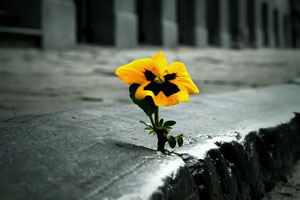